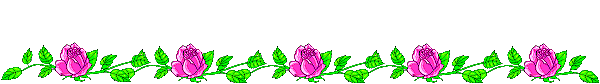 CHÀO MỪNG CÁC EM HỌC SINH 
ĐẾN VỚI BÀI GIẢNG ĐIỆN TỬ
MÔN: KHOA HỌC TỰ NHIÊN 7
BỘ SÁCH CÁNH DIỀU
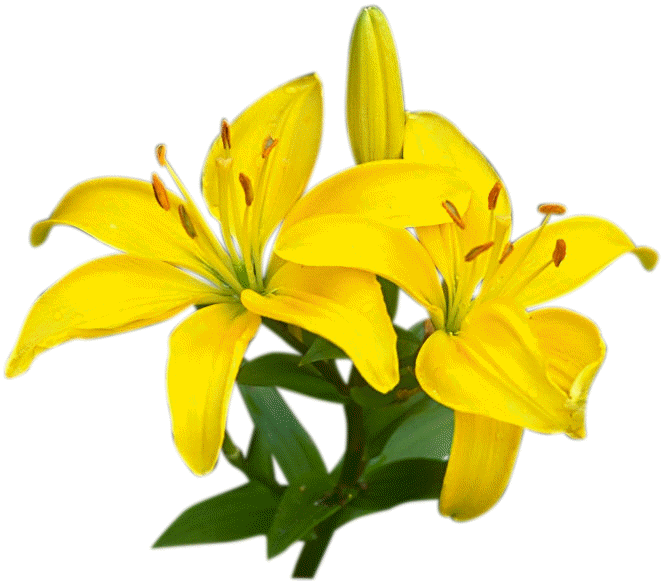 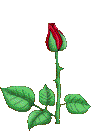 GIÁO VIÊN: NGUYỄN VĂN PHƯƠNG
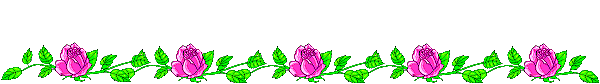 CHỦ ĐỀ 4: TỐC ĐỘ
BÀI 8: ĐỒ THỊ QUÃNG ĐƯỜNG – THỜI GIAN.
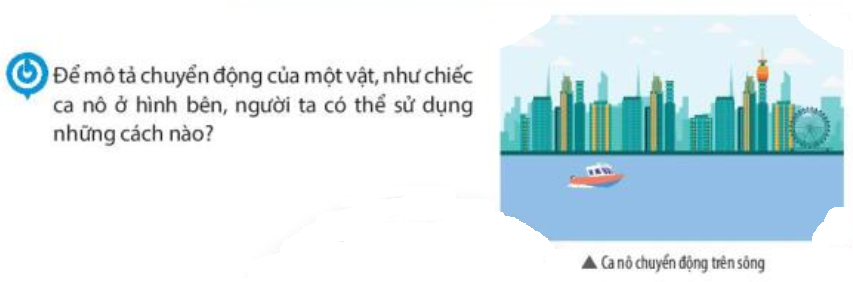 BÀI 8: ĐỒ THỊ QUÃNG ĐƯỜNG – THỜI GIAN.
I. ĐỒ THỊ QUÃNG ĐƯỜNG – THỜI GIAN
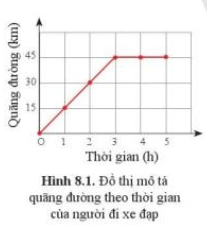 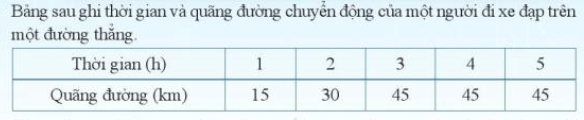 BÀI 8: ĐỒ THỊ QUÃNG ĐƯỜNG – THỜI GIAN.
I. ĐỒ THỊ QUÃNG ĐƯỜNG – THỜI GIAN
 Đồ thị quãng đường – thời gian mô tả liên hệ giữa quãng đường đi được của vật và thời gian đi hết quãng đường đó.
 Cách vẽ đồ thị quãng đường – thời gian:
	+ Vẽ 2 trục tọa độ vuông góc cắt nhau tại điểm O.
		* Trục thẳng đứng Os dùng để biểu diễn độ dài của quãng đường đi được theo một tỉ lệ thích hợp.
		* Trục nằm ngang Ot dùng để biểu diễn thời gian theo một tỉ lệ thích hợp.
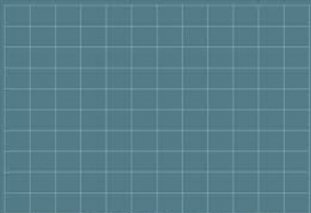 s (km)
60
45
30
15
t (h)
O
2
3
4
5
1
6
BÀI 8: ĐỒ THỊ QUÃNG ĐƯỜNG – THỜI GIAN.
I. ĐỒ THỊ QUÃNG ĐƯỜNG – THỜI GIAN
 Đồ thị quãng đường – thời gian mô tả liên hệ giữa quãng đường đi được của vật và thời gian đi hết quãng đường đó.
 Cách vẽ đồ thị quãng đường – thời gian:
	+ Vẽ 2 trục tọa độ vuông góc cắt nhau tại điểm O.
		* Trục thẳng đứng Os dùng để biểu diễn độ dài của quãng đường đi được theo một tỉ lệ thích hợp.
		* Trục nằm ngang Ot dùng để biểu diễn thời gian theo một tỉ lệ thích hợp.
	+ Xác định các điểm có giá trị s và t tương ứng.
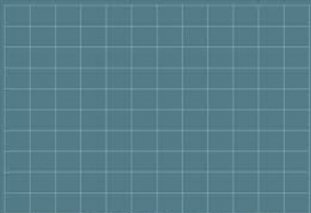 s (km)
60
45
30
15
t (h)
O
2
3
4
5
1
6
BÀI 8: ĐỒ THỊ QUÃNG ĐƯỜNG – THỜI GIAN.
I. ĐỒ THỊ QUÃNG ĐƯỜNG – THỜI GIAN
 Đồ thị quãng đường – thời gian mô tả liên hệ giữa quãng đường đi được của vật và thời gian đi hết quãng đường đó.
 Cách vẽ đồ thị quãng đường – thời gian:
	+ Vẽ 2 trục tọa độ vuông góc cắt nhau tại điểm O.
		* Trục thẳng đứng Os dùng để biểu diễn độ dài của quãng đường đi được theo một tỉ lệ thích hợp.
		* Trục nằm ngang Ot dùng để biểu diễn thời gian theo một tỉ lệ thích hợp.
	+ Xác định các điểm có giá trị s và t tương ứng.
	+ Nối các điểm trên ta được đồ thị quãng đường – thời gian.
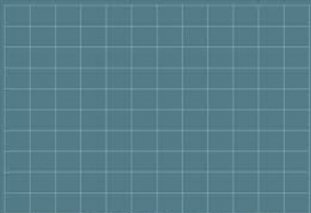 s (km)
60
45
30
15
t (h)
O
2
3
4
5
1
6
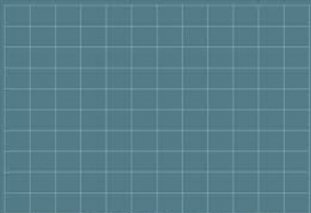 s (m)
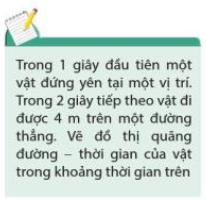 4
3
2
1
t (s)
O
2
3
1
BÀI 8: ĐỒ THỊ QUÃNG ĐƯỜNG – THỜI GIAN.
I. ĐỒ THỊ QUÃNG ĐƯỜNG – THỜI GIAN
 Đồ thị quãng đường – thời gian mô tả liên hệ giữa quãng đường đi được của vật và thời gian đi hết quãng đường đó.
 Cách vẽ đồ thị quãng đường – thời gian:
	+ Vẽ 2 trục tọa độ vuông góc cắt nhau tại điểm O.
		* Trục thẳng đứng Os dùng để biểu diễn độ dài của quãng đường đi được theo một tỉ lệ thích hợp.
		* Trục nằm ngang Ot dùng để biểu diễn thời gian theo một tỉ lệ thích hợp.
	+ Xác định các điểm có giá trị s và t tương ứng.
	+ Nối các điểm trên ta được đồ thị quãng đường – thời gian.
II. TÌM QUÃNG ĐƯỜNG TỪ ĐỒ THỊ QUÃNG ĐƯỜNG – THỜI GIAN
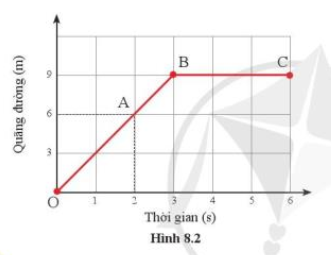 Dựa vào hình 8.2, hãy cho biết quãng đường vật đi được sau 2 giây?
Vậy sau thời gian 2 giây, quãng đường vật đi được là 6m.
6
2
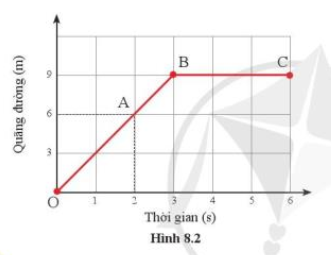 Dựa vào hình 8.2, hãy cho biết quãng đường vật đi được sau 3 giây?
Trong khoảng thời gian từ 3s đến 6s, vật đứng yên, vì lúc này độ dài quãng đường không thay đổi.
Vậy sau thời gian 3 giây, quãng đường vật đi được là 9m.
9
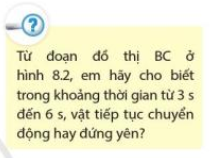 3
BÀI 8: ĐỒ THỊ QUÃNG ĐƯỜNG – THỜI GIAN.
I. ĐỒ THỊ QUÃNG ĐƯỜNG – THỜI GIAN
II. TÌM QUÃNG ĐƯỜNG TỪ ĐỒ THỊ QUÃNG ĐƯỜNG – THỜI GIAN
	Từ đồ thị quãng đường – thời gian cho trước, ta có thể tìm được:
 Quãng đường vật đi.
Tốc độ của vật.
 Thời gian chuyển động của vật.
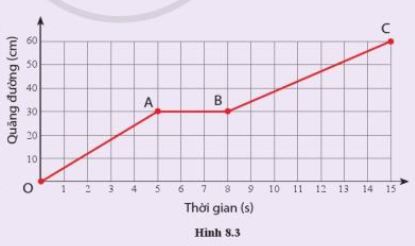 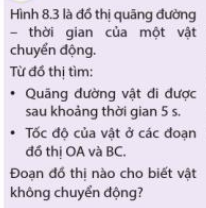 - Sau thời gian 5 s, vật đi được quãng đường 30 m.
- Tốc độ của vật ở đoạn đồ thị OA: v = 30 : 5 = 6 m/s
- Tốc độ của vật ở đoạn đồ thị BC: v = (60- 30) : (15-8) ≈ 4,3 m/s
- Đoạn đồ thị AB (từ 5 đến 8 giây), vật đứng yên.
Bài tập 3 – Trang 51: Tính tốc độ của chuyển động dựa vào đồ thị quãng đường- thời gian của chuyển động (hình 8.5)
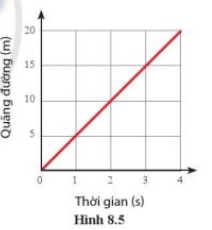 - Tốc độ của chuyển động: v = 20 : 4 = 5 m/s
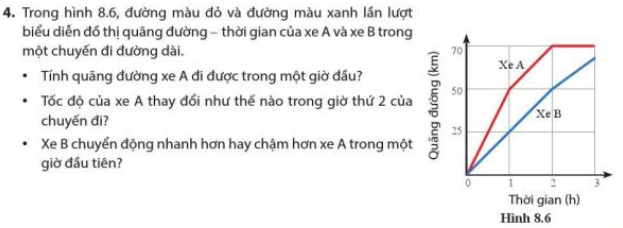 - Trong 1 giờ đầu, xe A đi được quãng đường 50 km
- Tốc độ của xe A trong giờ thứ 1: v = 50: 1 = 50 km/h
- Tốc độ của xe A trong giờ thứ 2: v = (70-50) : (2-1) = 20 km/h
=> Trong giờ thứ 2, xe đi chậm lại so với giờ thứ 1.
- Tốc độ của xe B trong giờ thứ 1: v = 25: 1= 25 km/h
=> Xe B chuyển động chậm hơn xe A trong 1 giờ đầu tiên.
BÀI 8: ĐỒ THỊ QUÃNG ĐƯỜNG – THỜI GIAN.
I. ĐỒ THỊ QUÃNG ĐƯỜNG – THỜI GIAN
II. TÌM QUÃNG ĐƯỜNG TỪ ĐỒ THỊ QUÃNG ĐƯỜNG – THỜI GIAN
	Từ đồ thị quãng đường – thời gian cho trước, ta có thể tìm được:
 Quãng đường vật đi.
Tốc độ của vật.
 Thời gian chuyển động của vật.
III. TỐC ĐỘ VÀ AN TOÀN GIAO THÔNG:
? Thảo luận làm rõ ảnh hưởng của tốc độ trong an toàn giao thông.
- Giảm tốc độ -> Giảm số tai nạn giao thông nghiêm trọng.
- Giảm tốc độ -> Giảm hậu quả tai nạn giao thông gây ra cho người và xe.
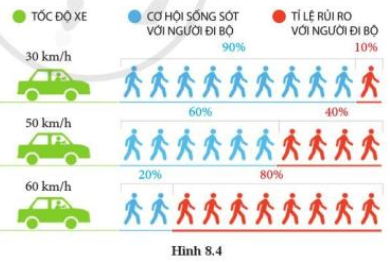 BÀI 8: ĐỒ THỊ QUÃNG ĐƯỜNG – THỜI GIAN.
I. ĐỒ THỊ QUÃNG ĐƯỜNG – THỜI GIAN
II. TÌM QUÃNG ĐƯỜNG TỪ ĐỒ THỊ QUÃNG ĐƯỜNG – THỜI GIAN
	Từ đồ thị quãng đường – thời gian cho trước, ta có thể tìm được:
 Quãng đường vật đi.
Tốc độ của vật.
 Thời gian chuyển động của vật.
III. TỐC ĐỘ VÀ AN TOÀN GIAO THÔNG:
	Để đảm bảo an toàn khi tham gia giao thông, người lái xe phải điều khiển tốc độ của xe không vượt quá tốc độ tối đa cho phép và giữ khoảng cách an toàn giữa 2 xe.
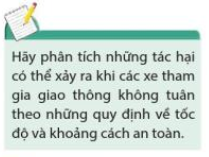 - Gia tăng số tai nạn giao thông nghiêm trọng.
- Gia tăng hậu quả tai nạn giao thông gây ra cho người và xe.
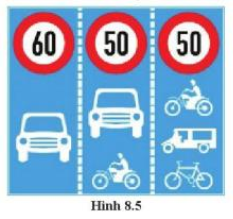 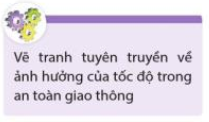 Nêu ý nghĩa các con số trên hình 8.5.
- Các con số trong hình 8.5 là tốc độ tối đa cho phép của các loại xe trên làn đường đó.
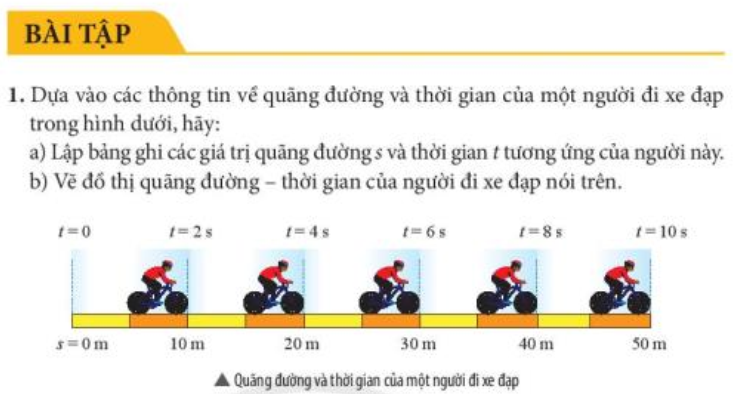 0
8
6
10
4
2
30
50
10
0
20
40
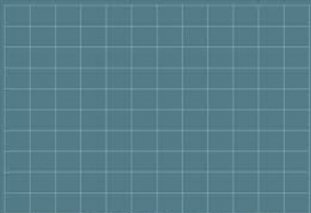 s (m)
50
40
30
20
10
t (s)
O
4
6
8
10
2
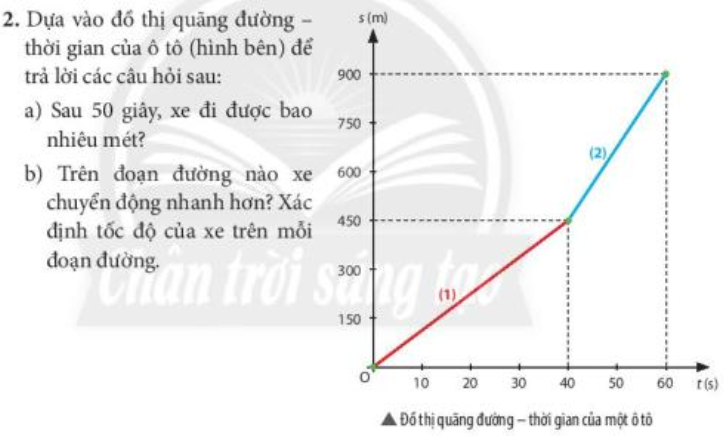 a) Sau 50 s, ô tô đi được đoạn đường 675 m
b) - Tốc độ trên đoạn đường 1: v = 450 : 40 = 11,25 m/s.
 Tốc độ trên đoạn đường 2: v = (900 - 450) : (60 - 40) = 22,5 m/s
=> Trên đoạn đường 2, xe chuyển động nhanh hơn.
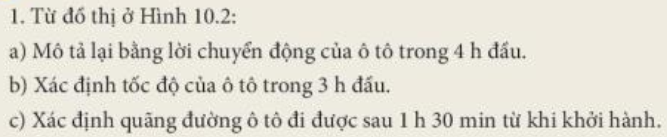 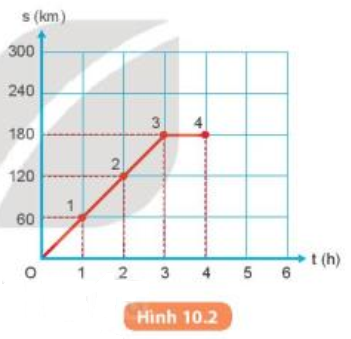 a) Trong 3 giờ đầu, ô tô đi được 180 km. Từ giờ thứ 3 đến giờ thứ 4 ô tô dừng lại.
b) Tốc độ của ô tô trong 3 giờ đầu: 
v = 180 : 3 = 60 km/h
c) Quãng đường ô tô đi được sau 1 h 30 min là 90 km.
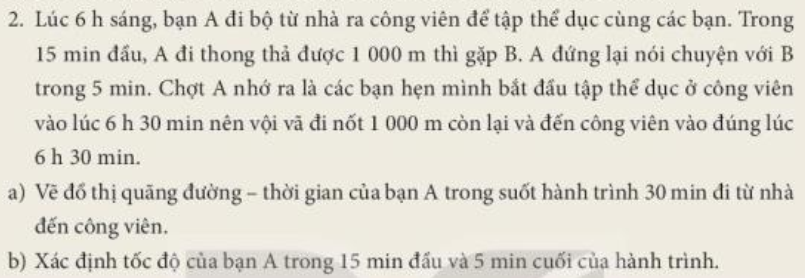 0
30
20
15
2000
1000
0
1000
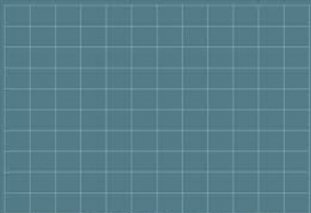 b) Tốc độ của bạn A trong 15 min đầu: 
v = 1000 : 900 = 1,11 m/s
s (m)
b) Tốc độ của bạn A trong 10 min cuối: 
v = 1000 : 600 = 1,67 m/s
2000
1000
t (min)
30
O
10
15
20
25
5